TNXH 2
Ấn để đến trang sách
Chủ đề 5: Con người và sức khỏe
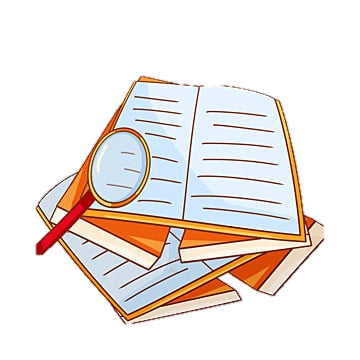 Bài 14
Cơ quan vận động
(Tiết 1)
Vừa múa, vừa hát bài Thể dục buổi sáng
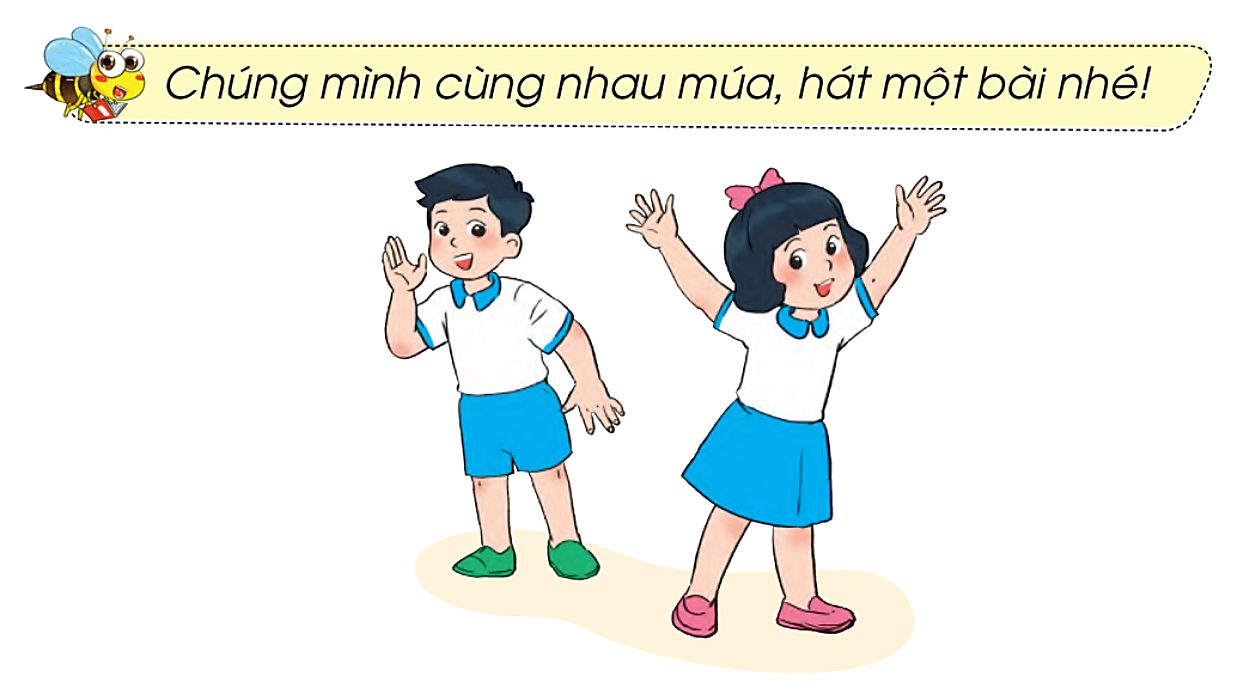 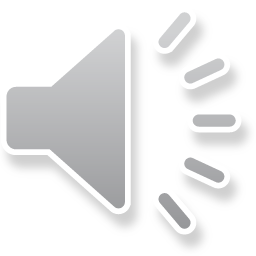 Em đã sử dụng bộ phận nào của cơ thể để múa, hát?
Em đã sử dụng tay, chân để múa; miệng để hát.
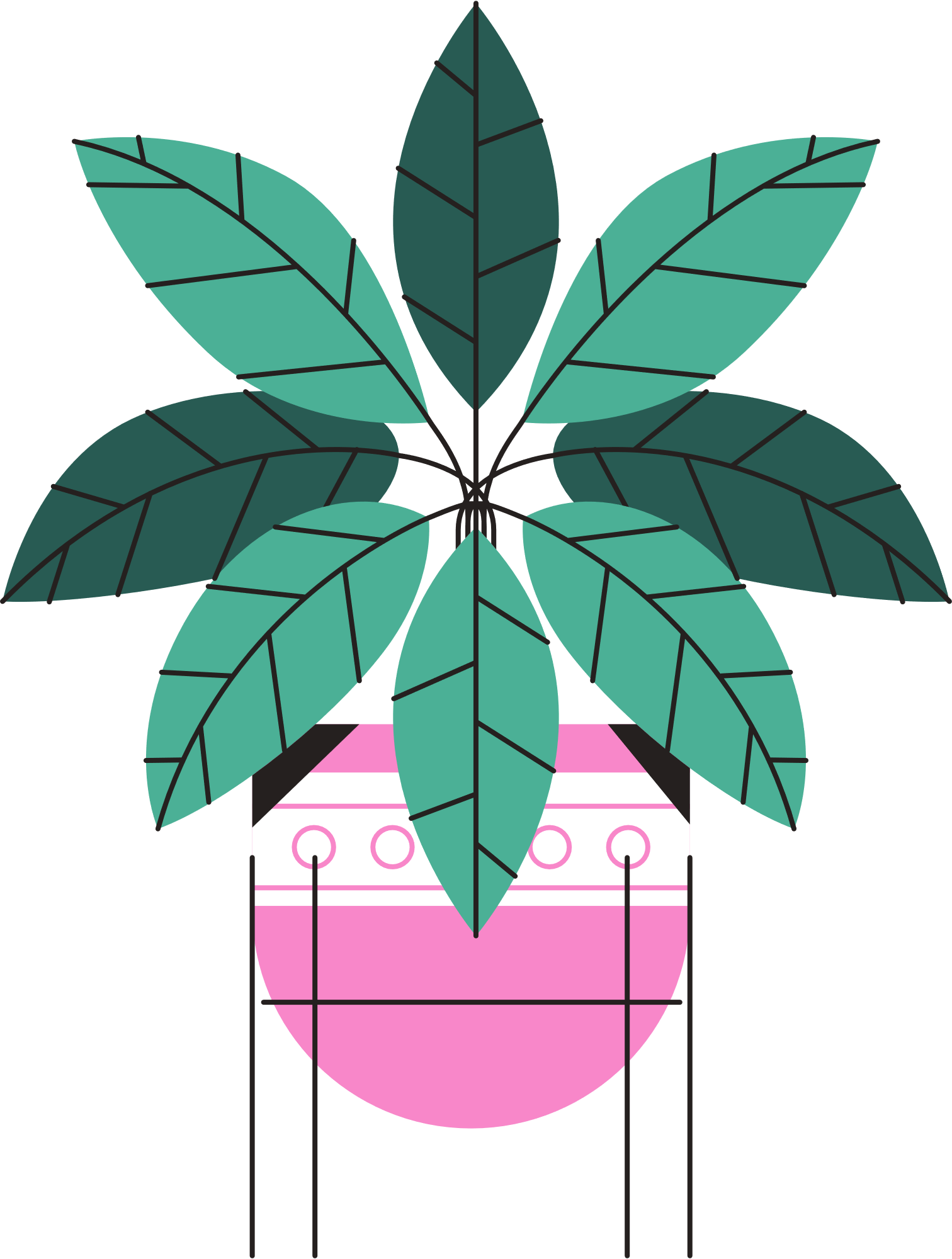 1. Khám phá vị trí các bộ phận của cơ quan vận động trên cơ thể
Dùng tay nắn vào một số vị trí trên cơ thể như trong hình, em thấy thế nào ?
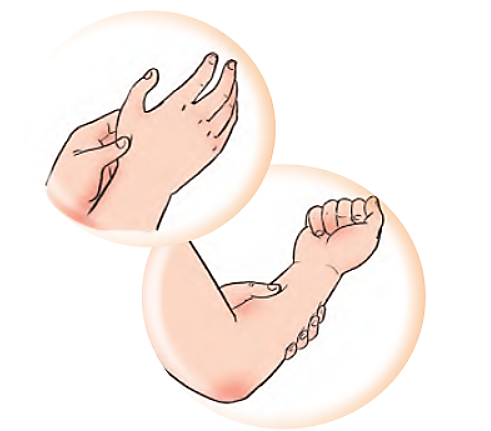 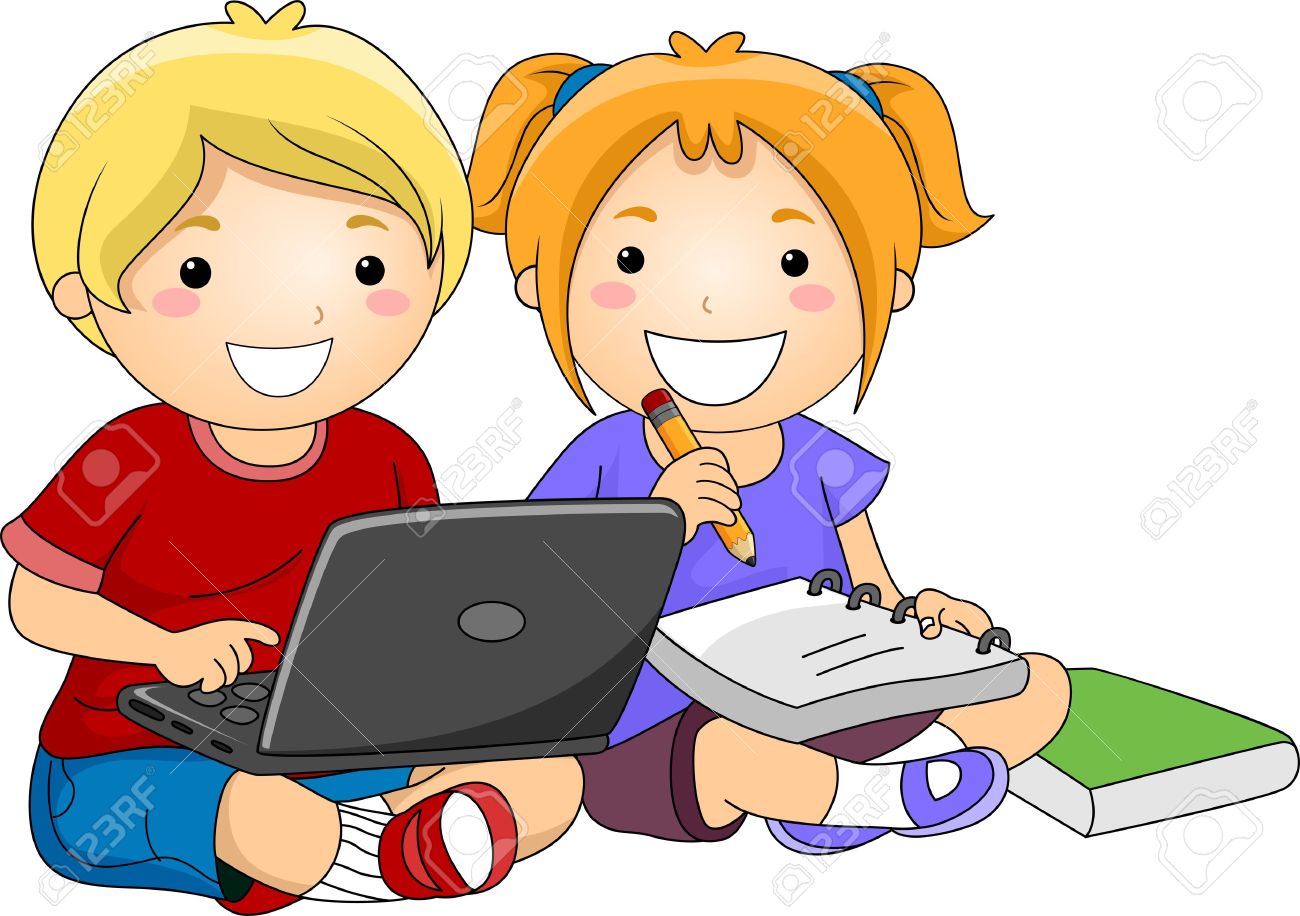 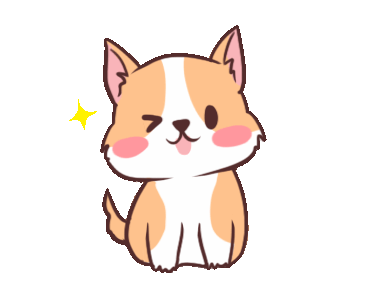 Có sự chuyển động của các cơ tay
1. Khám phá vị trí các bộ phận của cơ quan vận động trên cơ thể
Các em hãy dự đoán bộ phận cơ thể em nắn vào đó thấy mềm là gì? Bộ phận cơ thể em nắn vào thấy cứng là gì?
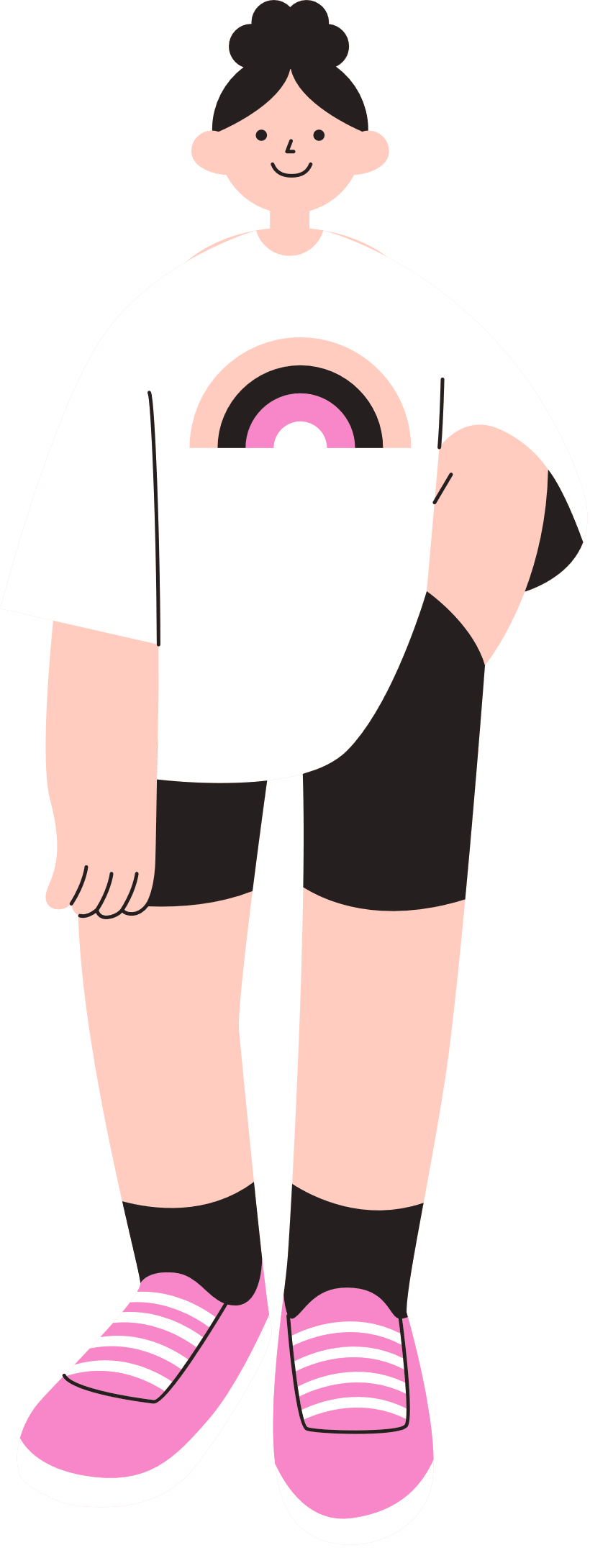 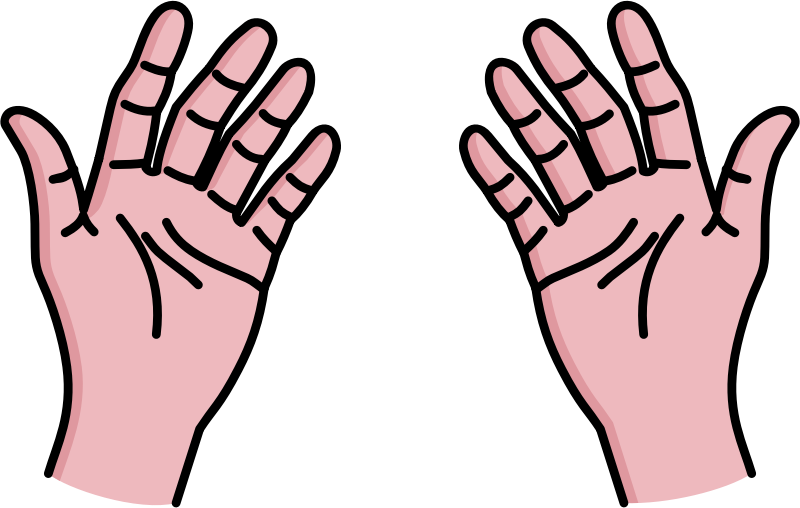 Nắn vào ngón tay thấy cứng.
Nắn vào lòng bàn tay và thấy bàn tay mình mềm.
1. Khám phá vị trí các bộ phận của cơ quan vận động trên cơ thể
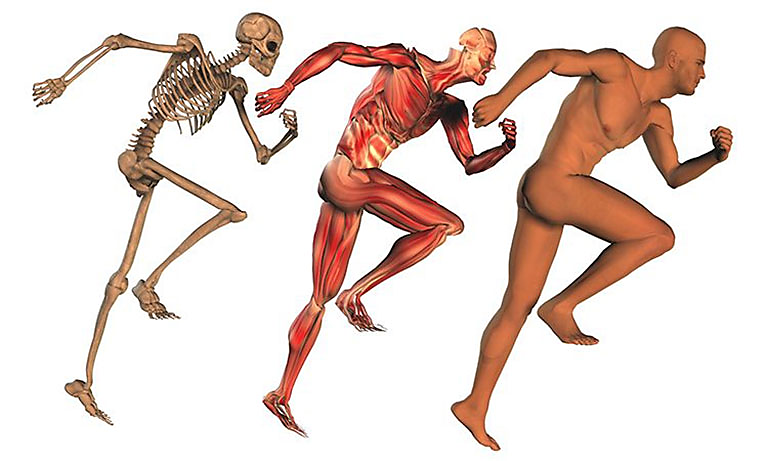 Khi nắn vào những vị trí khác nhau trên cơ thể, chỗ mềm, đó là cơ, nếu em cảm thấy cứng, đó là xương.
Cơ thể của chúng ta được bao phủ bởi một lớp da, dưới lớp da là cơ , dưới cơ là xương hoặc ở một số chỗ da gắn liền với xương.
2. Xác định tên, vị trí một số xương chính và một số khớp xương
Làm việc theo cặp
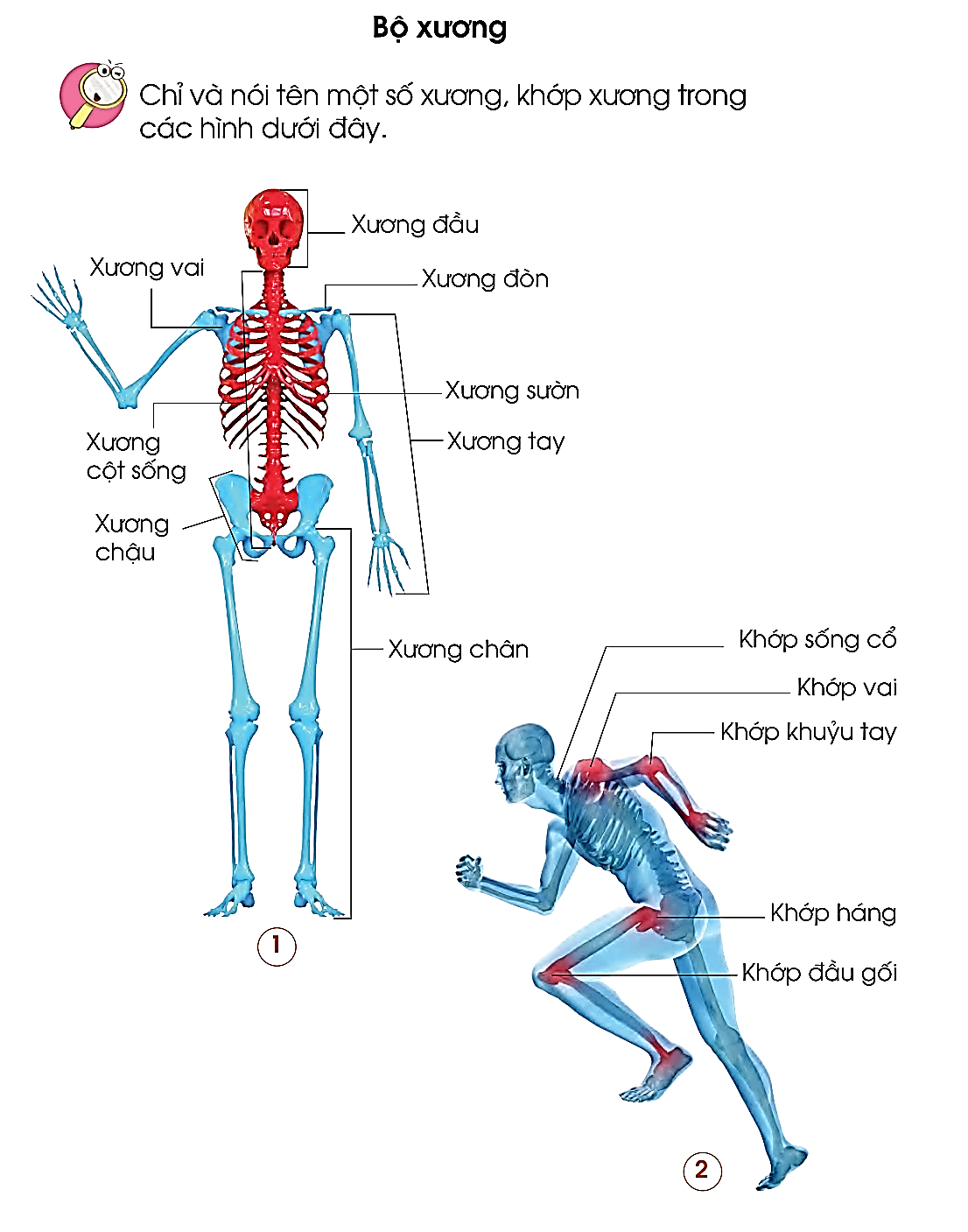 Chỉ và nói tên một số xương, khớp xương trong hình
H.1: xương đầu, xương vai, xương đòn, xương sườn, xương cột sống, xương tay, xương chậu, xương chân.
H.2: khớp sống cổ, khớp vai, khớp khuỷu tay, khớp háng, khớp đầu gối.
2. Xác định tên, vị trí một số xương chính và một số khớp xương
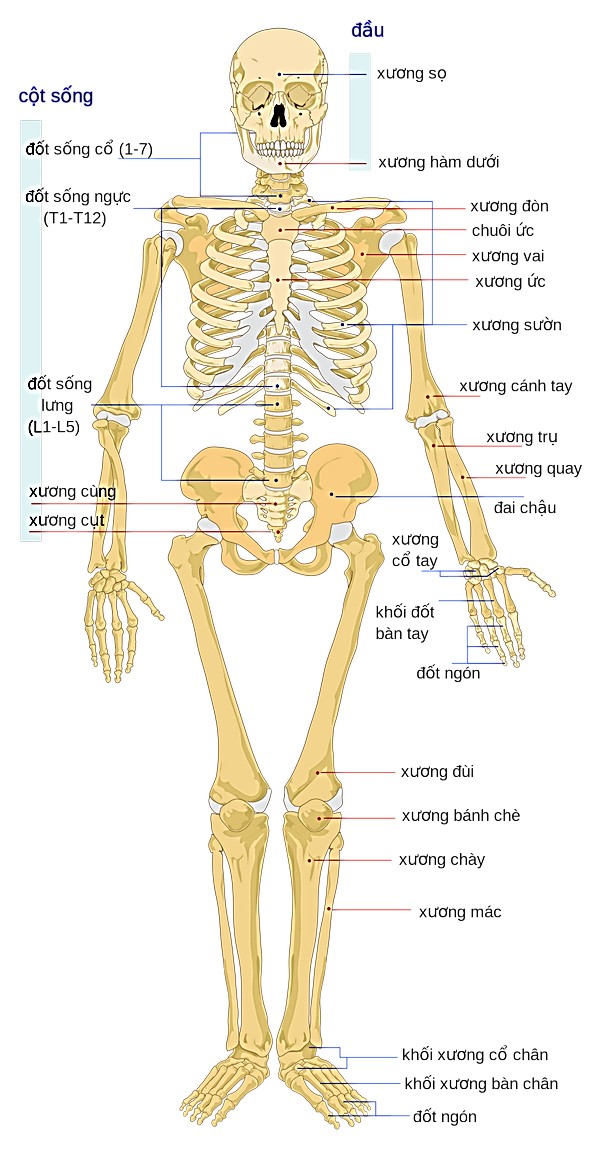 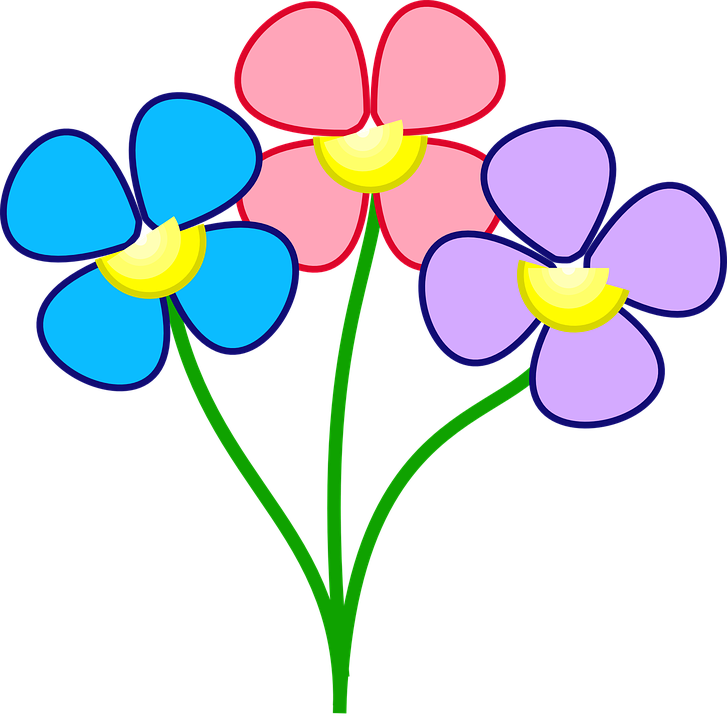 Xương đầu gồm xương sọ và xương mặt.
Xương cột sống được tạo nên bởi nhiều đốt sống
Nhiều xương sườn gắn với nhau tạo thành xương lồng
2. Xác định tên, vị trí một số xương chính và một số khớp xương
https://ihr.org.vn/wp-content/uploads/2021/01/khop-xuong-44.jpg
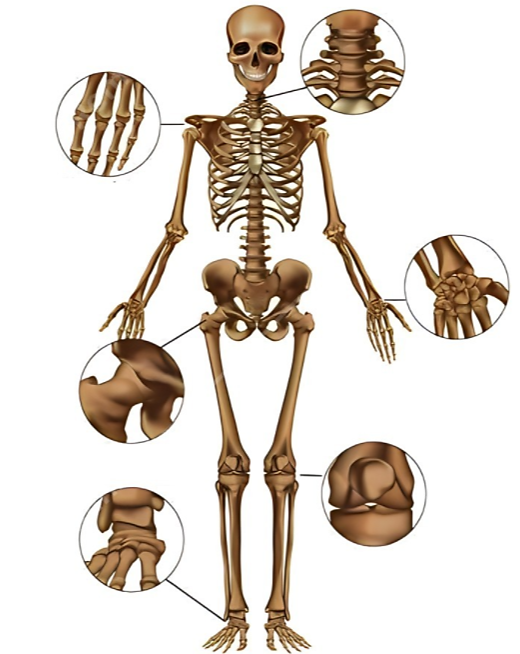 Nơi hai hay nhiều xương tiếp xúc với nhau được gọi là khớp xương
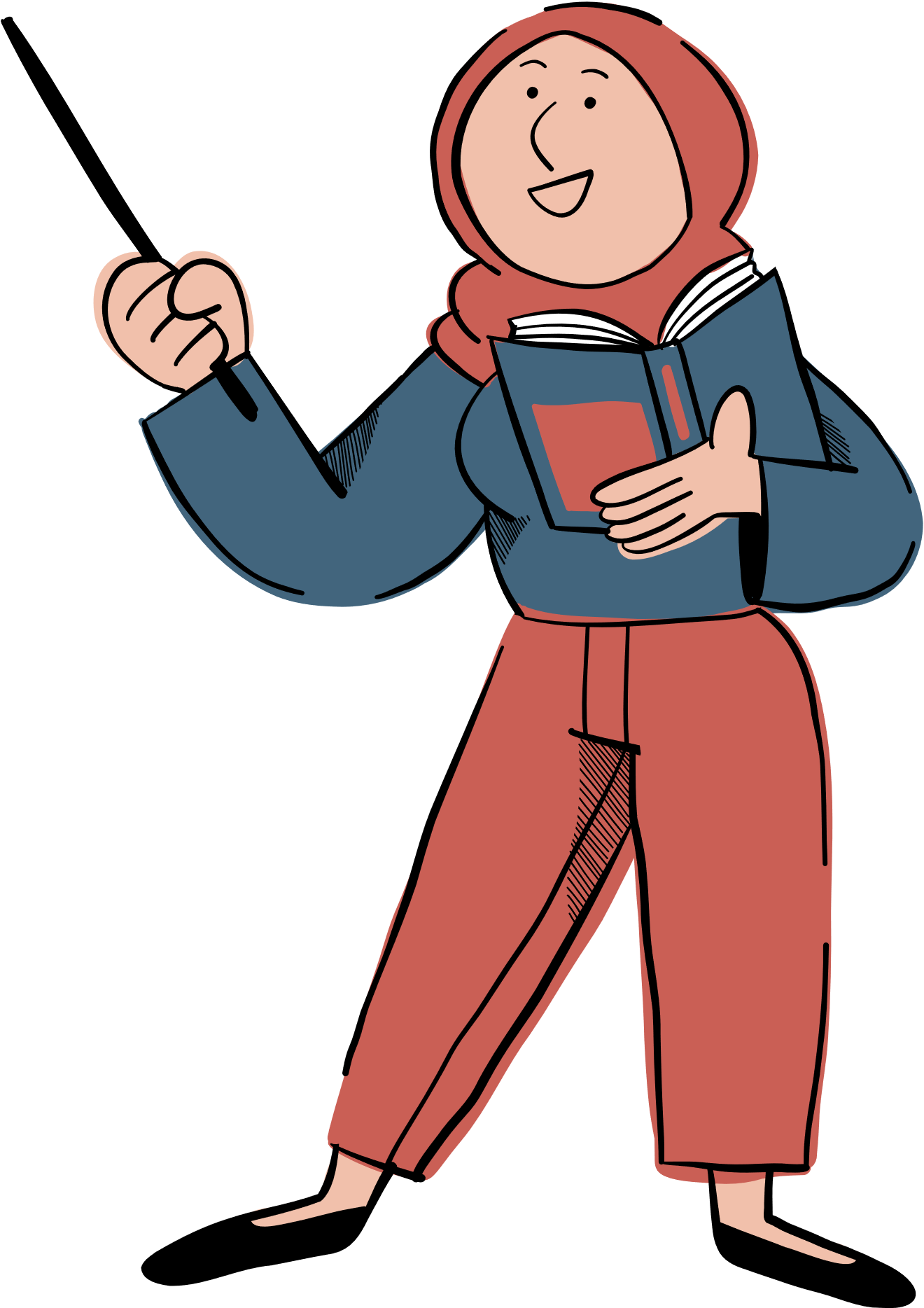 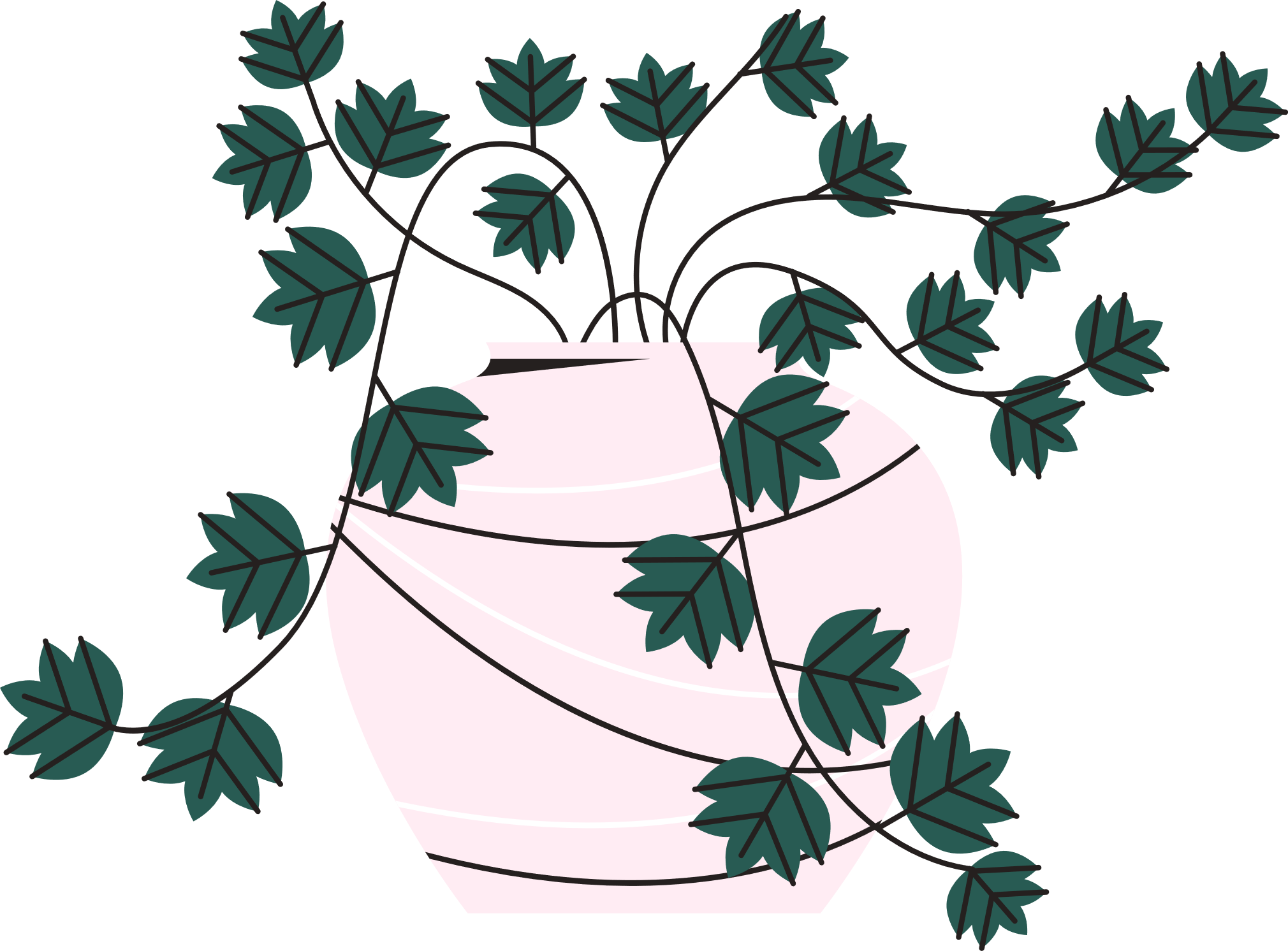 TRÒ CHƠI
“Chỉ nói về xương khớp
Cách chơi
Trong vòng 1 phút, đại diện nhóm nào nói được nhiều tên xương, khớp xương và chỉ đúng vị trí trên cơ thể của mình là thắng cuộc.
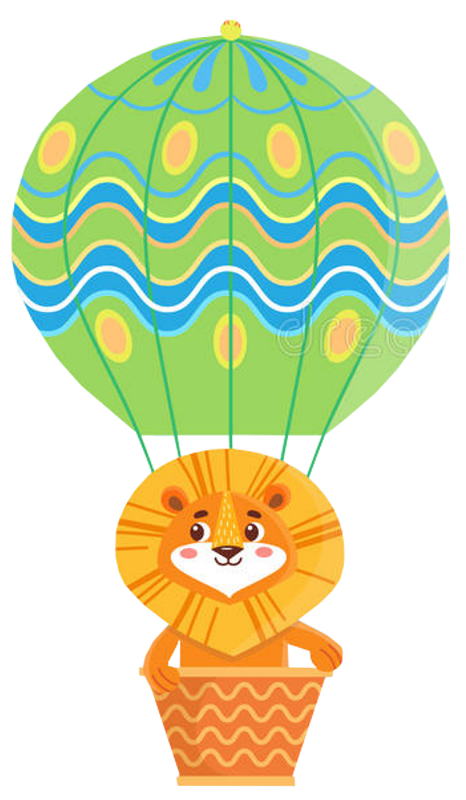 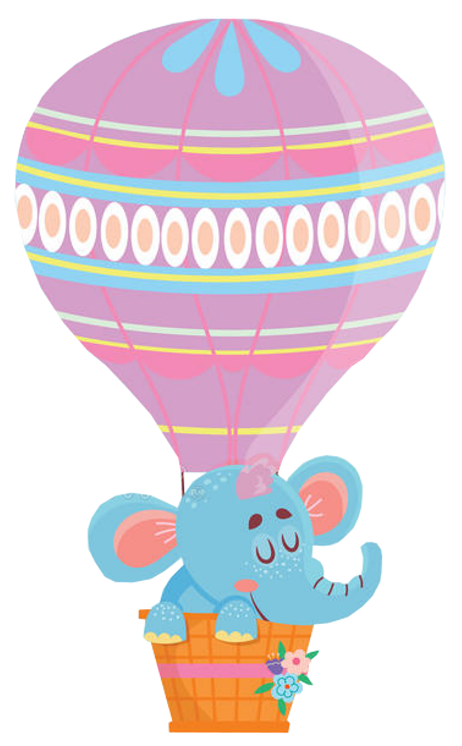 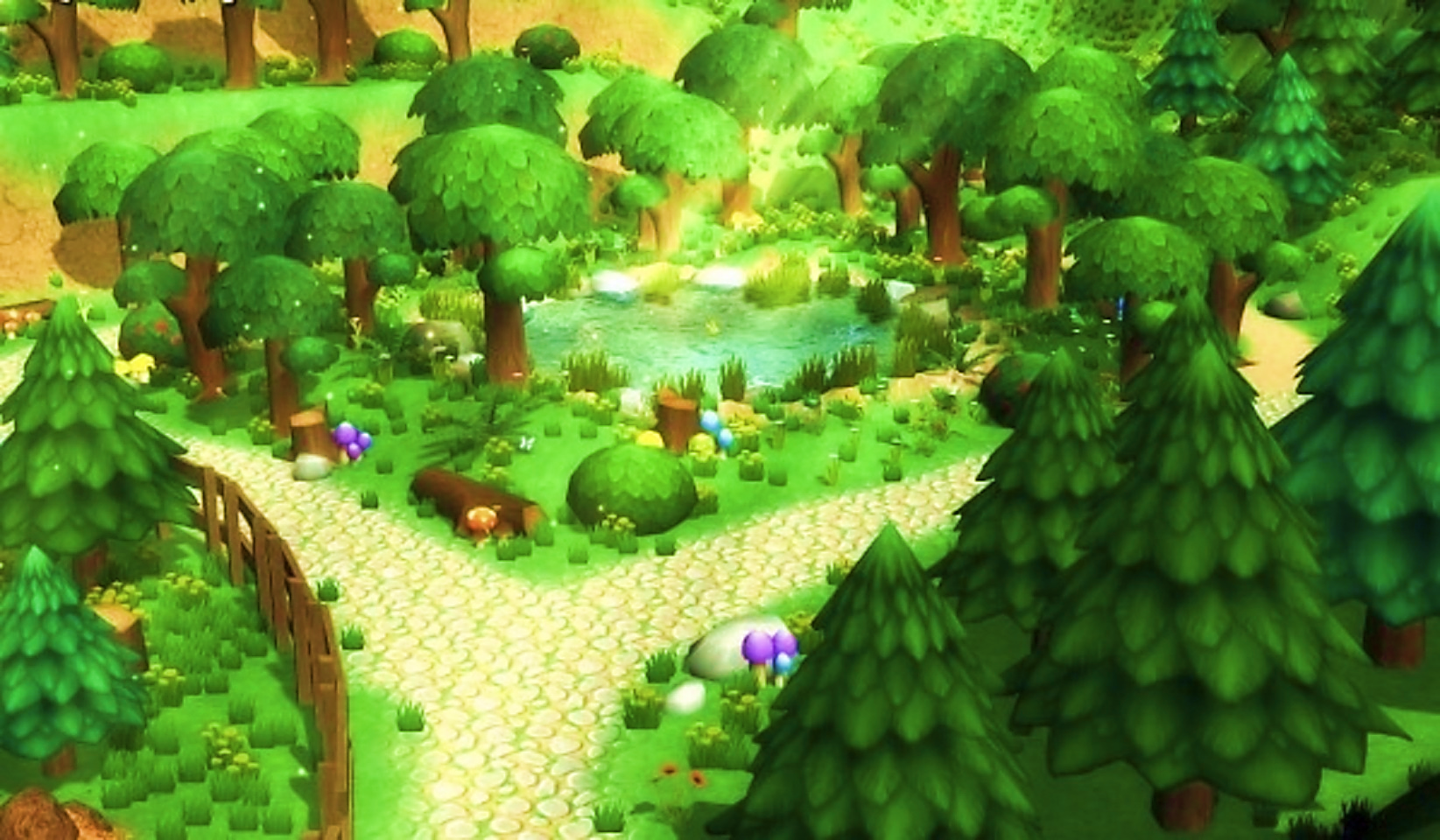 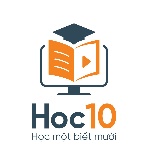 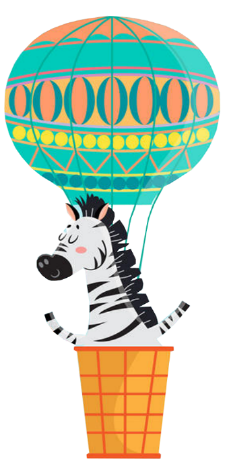 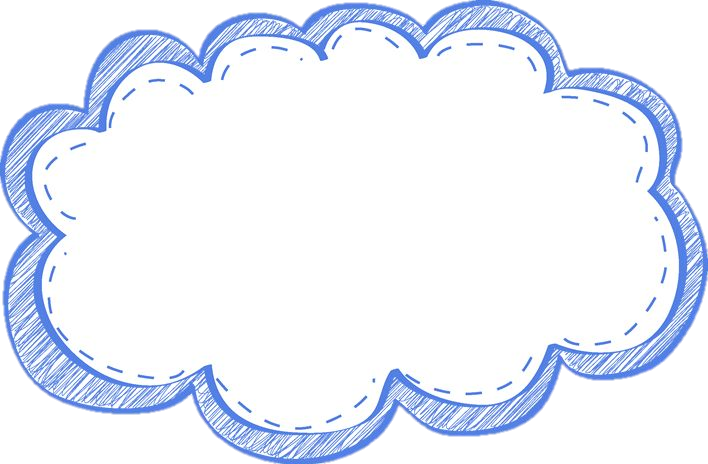 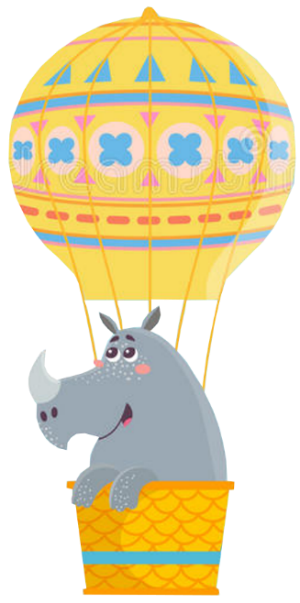 BAY LÊN NÀO
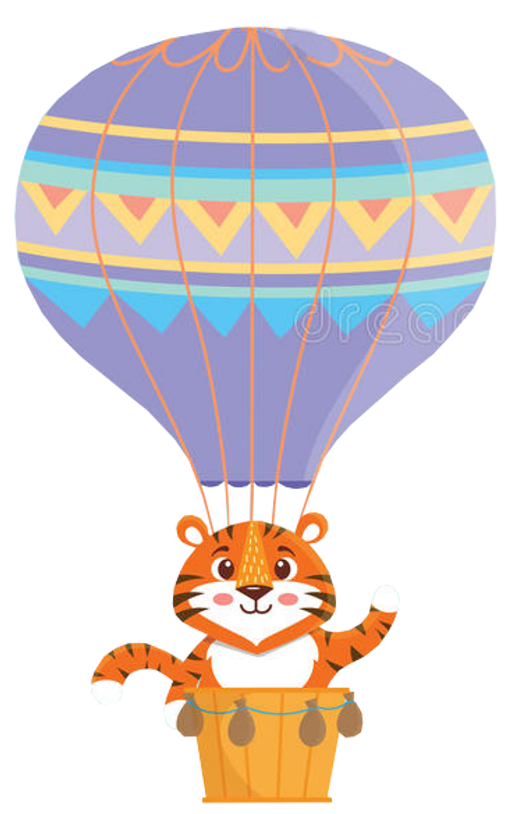 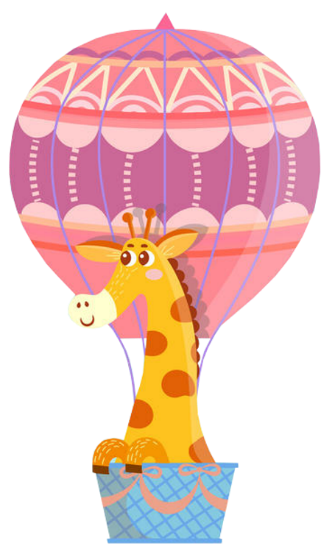 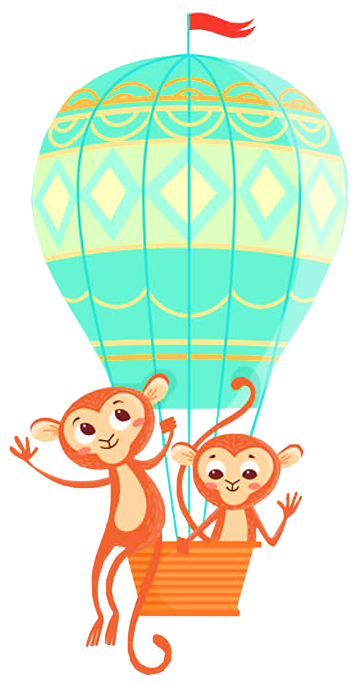 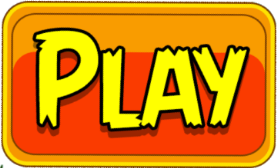 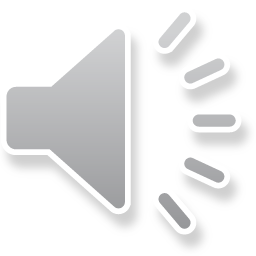 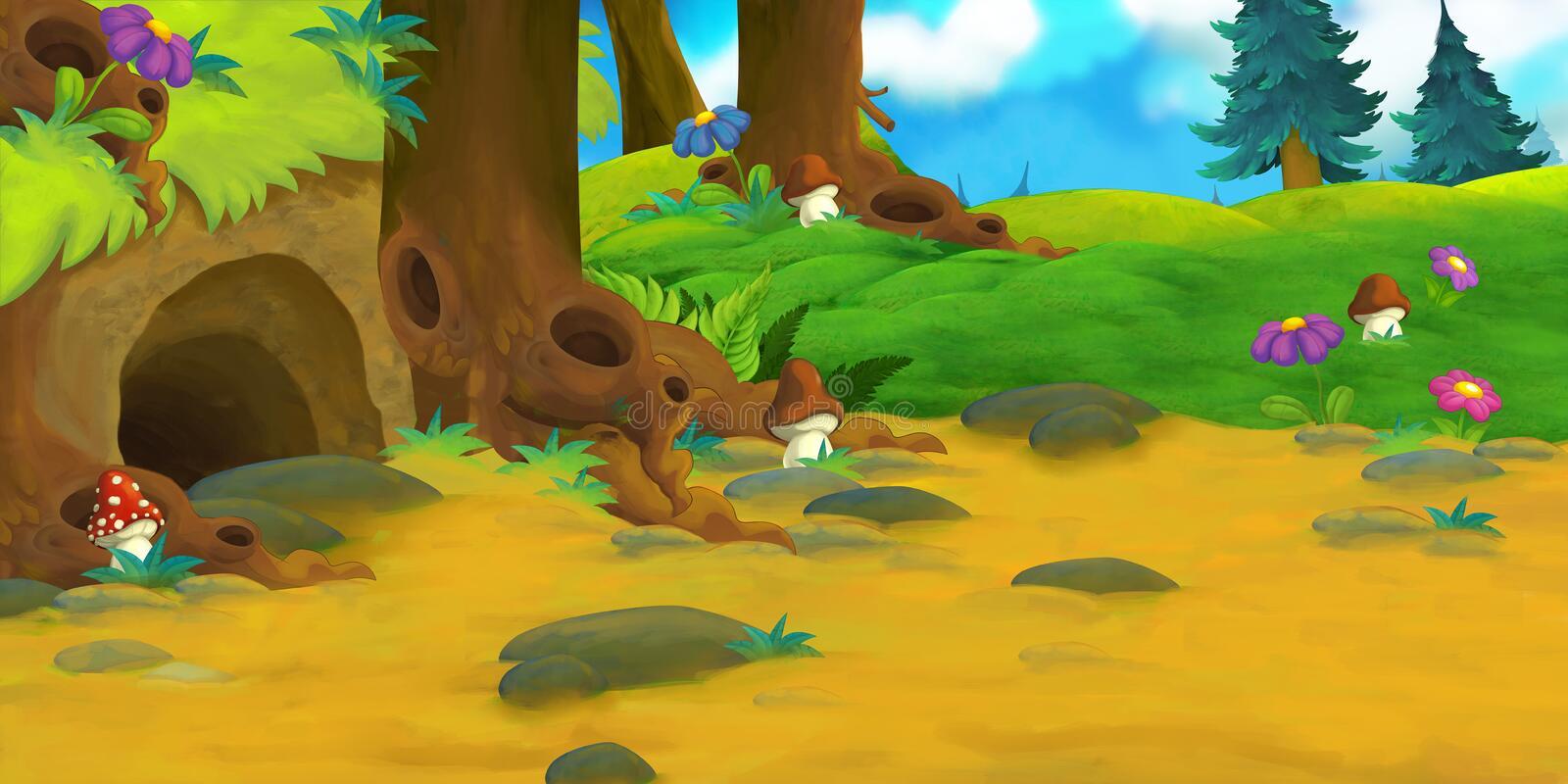 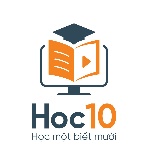 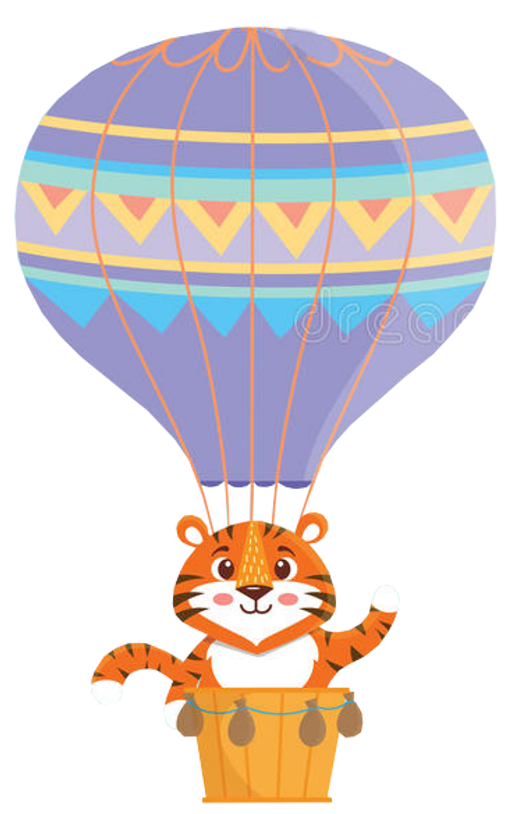 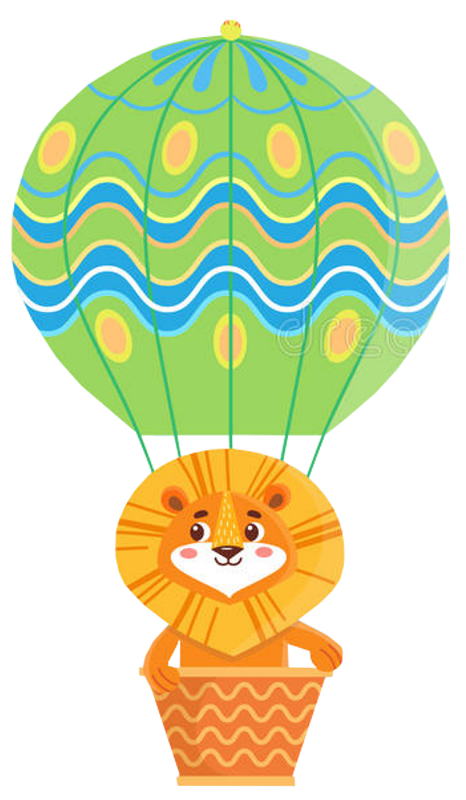 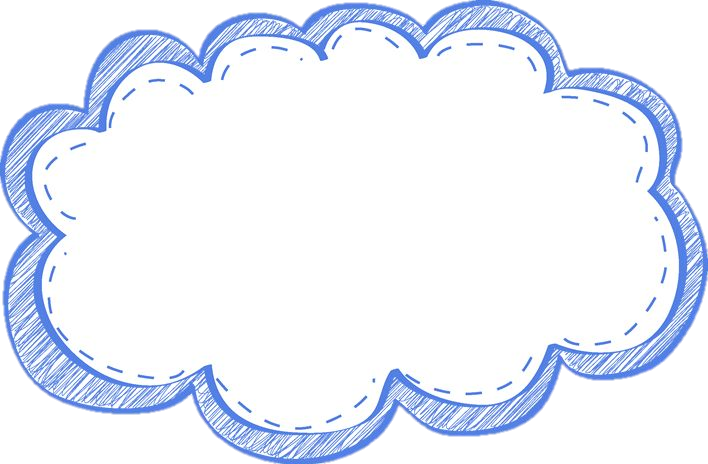 Hổ
Sư tử
Bay nào
Hổ
Sư tử
[Speaker Notes: Hướng dẫn: GV click vào tên con vật để xuất hiện câu hỏi tương ứng.
Sau khi HS trả lời đúng, GV click vào khinh khí cầu để bay lên.]
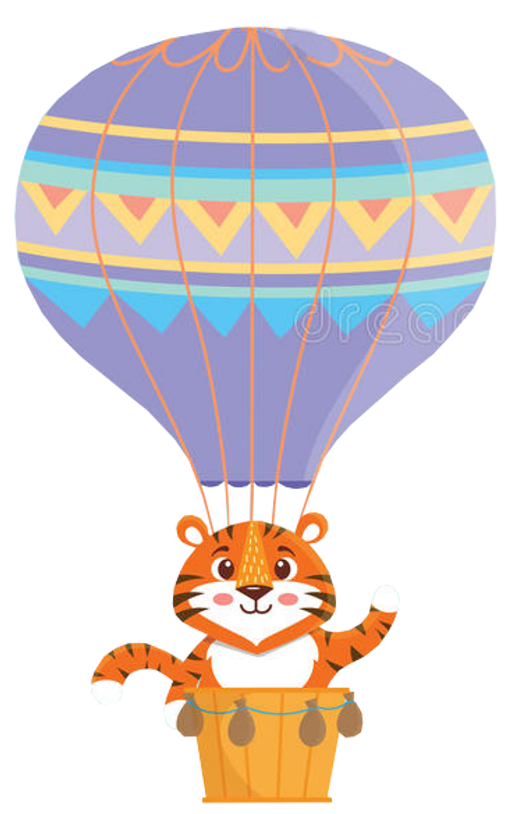 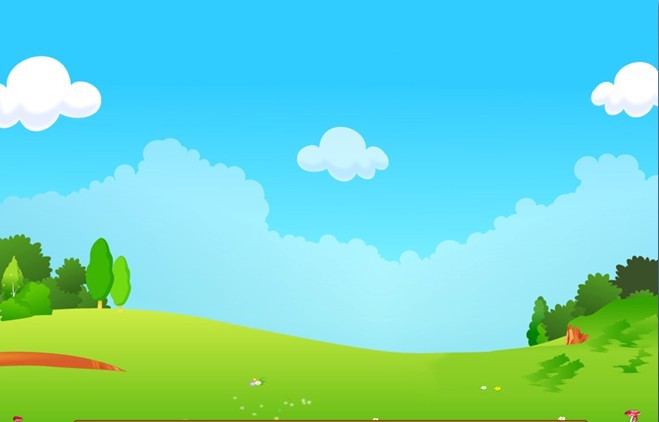 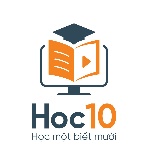 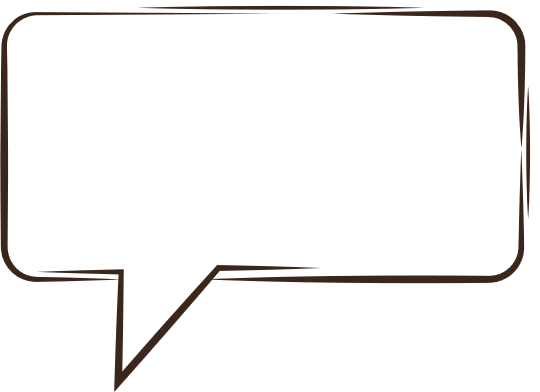 Cơ quan vận động bao gồm
B. Bộ xương
Bộ xương và hệ cơ
D. Tứ chi
C. Hệ cơ
[Speaker Notes: Hướng dẫn: GV click vào khinh khí cầu chứa con vật để quay về slide chính.]
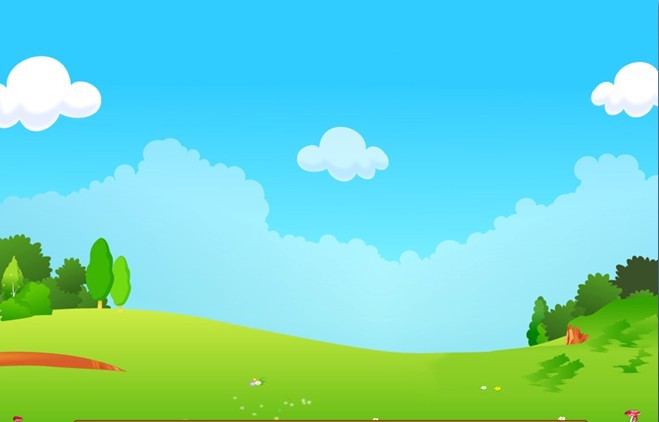 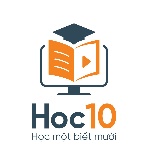 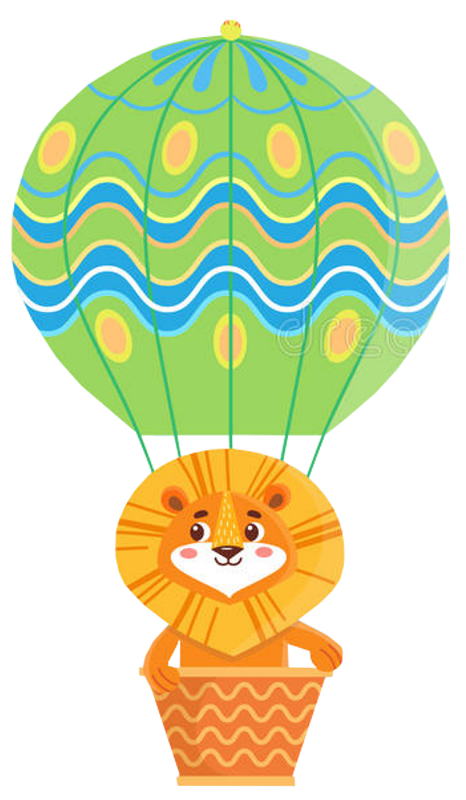 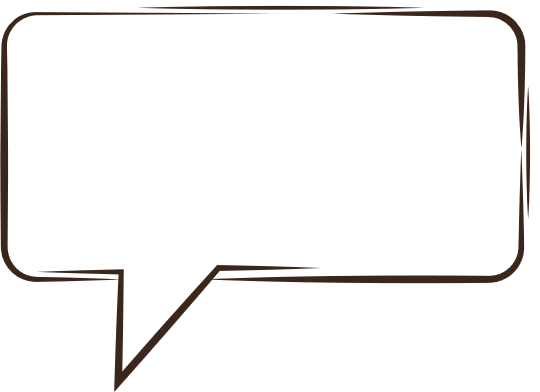 Hệ cơ có đặc điểm gì ?
(chọn câu trả lời đúng nhất)
B. Hỗ trợ xương
A. Bám vào xương
D. Hỗ trợ xương, bám vào xương, tạo lực cho chuyển động
C. Tạo lực cho chuyển động
[Speaker Notes: Hướng dẫn: GV click vào khinh khí cầu chứa con vật để quay về slide chính.]
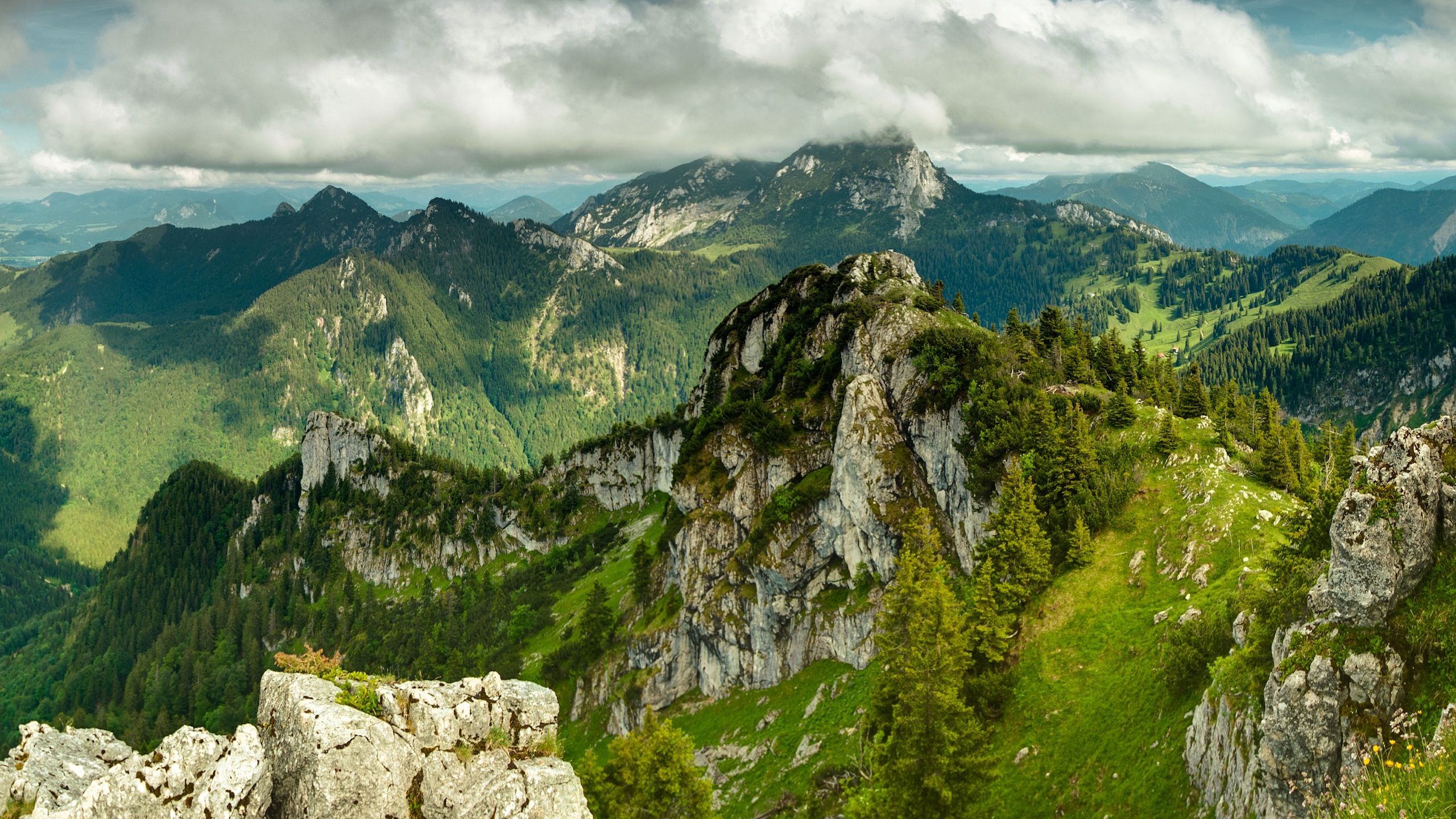 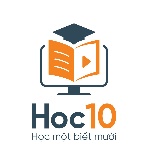 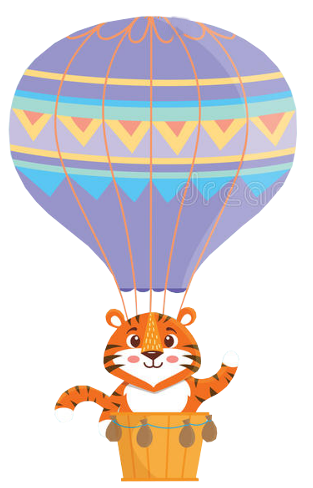 Tạm biệt
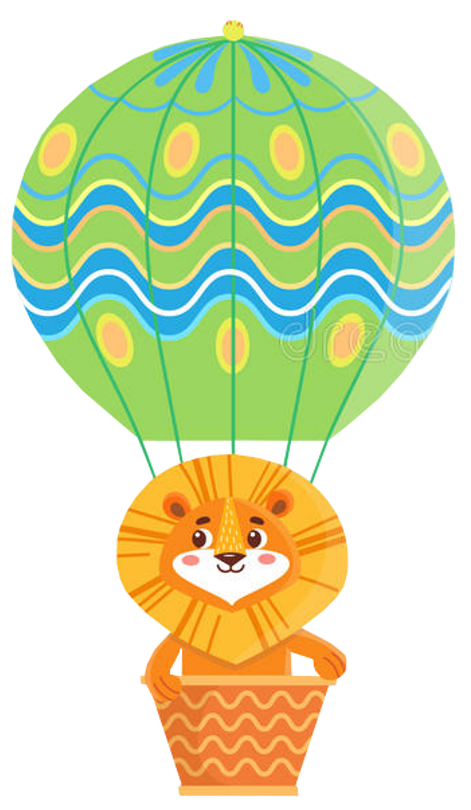 HƯỚNG DẪN VỀ NHÀ
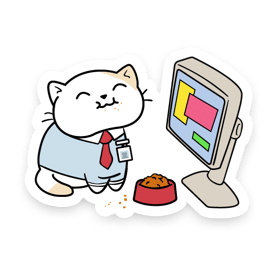 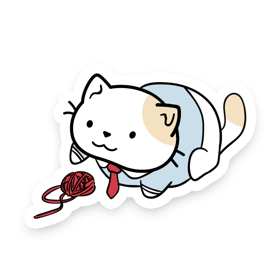 Hoàn thành vở bài tập
Chuẩn bị bài 14:
Cơ quan vận động (tiết 2)
Để kết nối cộng đồng giáo viên và nhận thêm nhiều tài liệu giảng dạy, 
mời quý thầy cô tham gia Group Facebook
theo đường link:
Hoc10 – Đồng hành cùng giáo viên tiểu học
Hoặc truy cập qua QR code
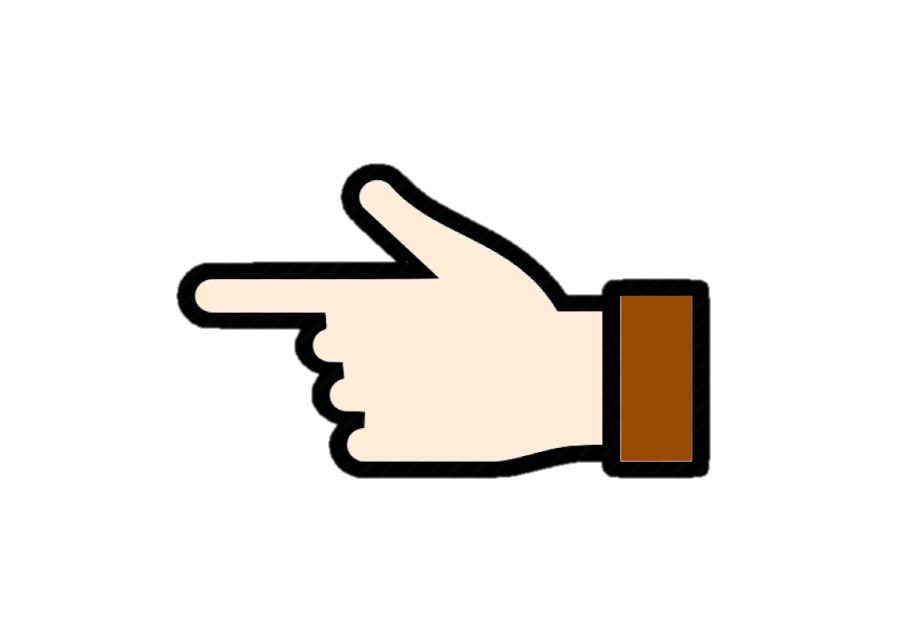 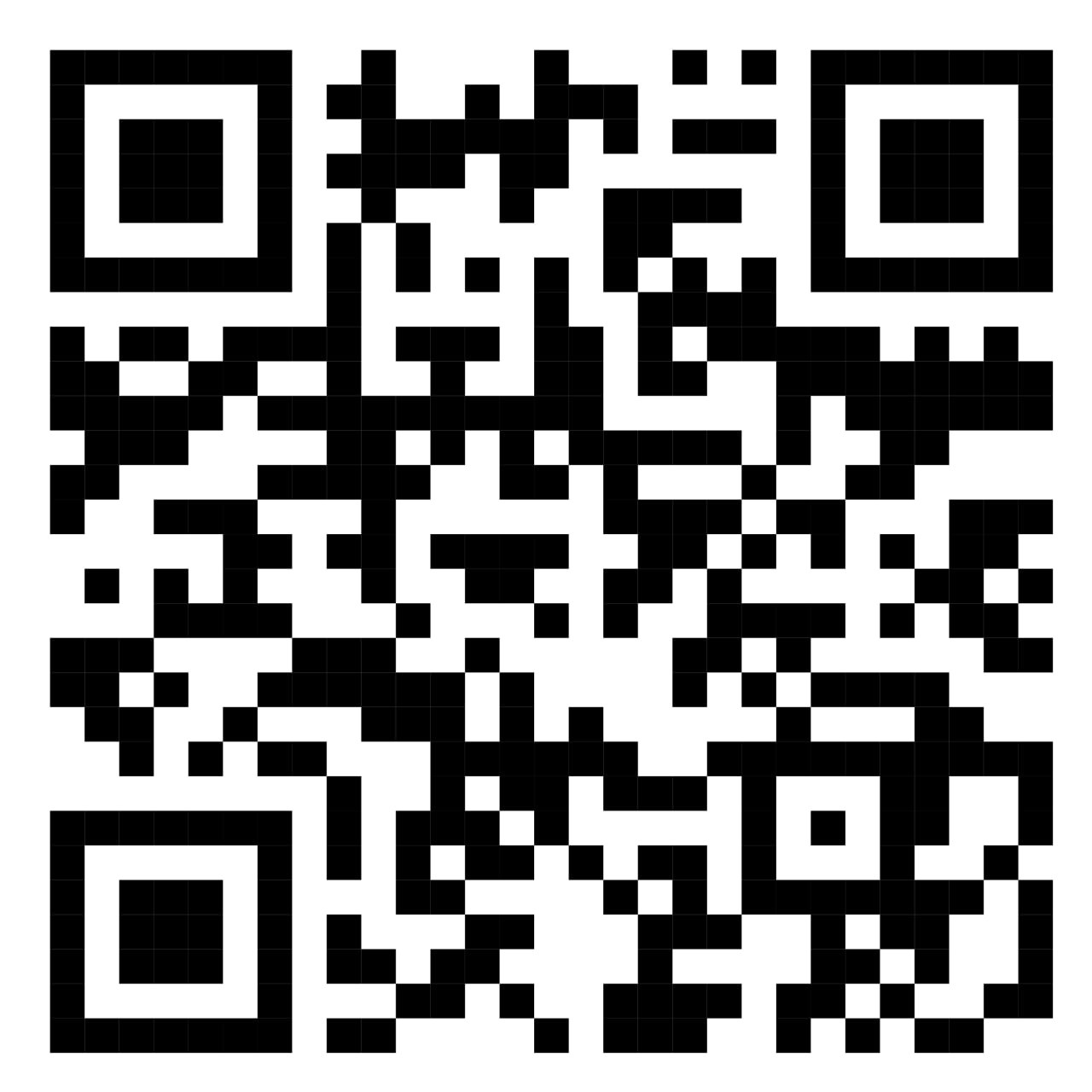